EBSO MedInès Briard – EUROCHAMBRES 28.06.2018
EUROCHAMBRES & Members
Association of European Chambers of Commerce and Industry 

Missions: 
Develop a business-friendly, competitive economic environment in Europe 
Strengthen the voice and position of European Chambers
Develop benchmarking, networking and transfer of know how within the Chamber network
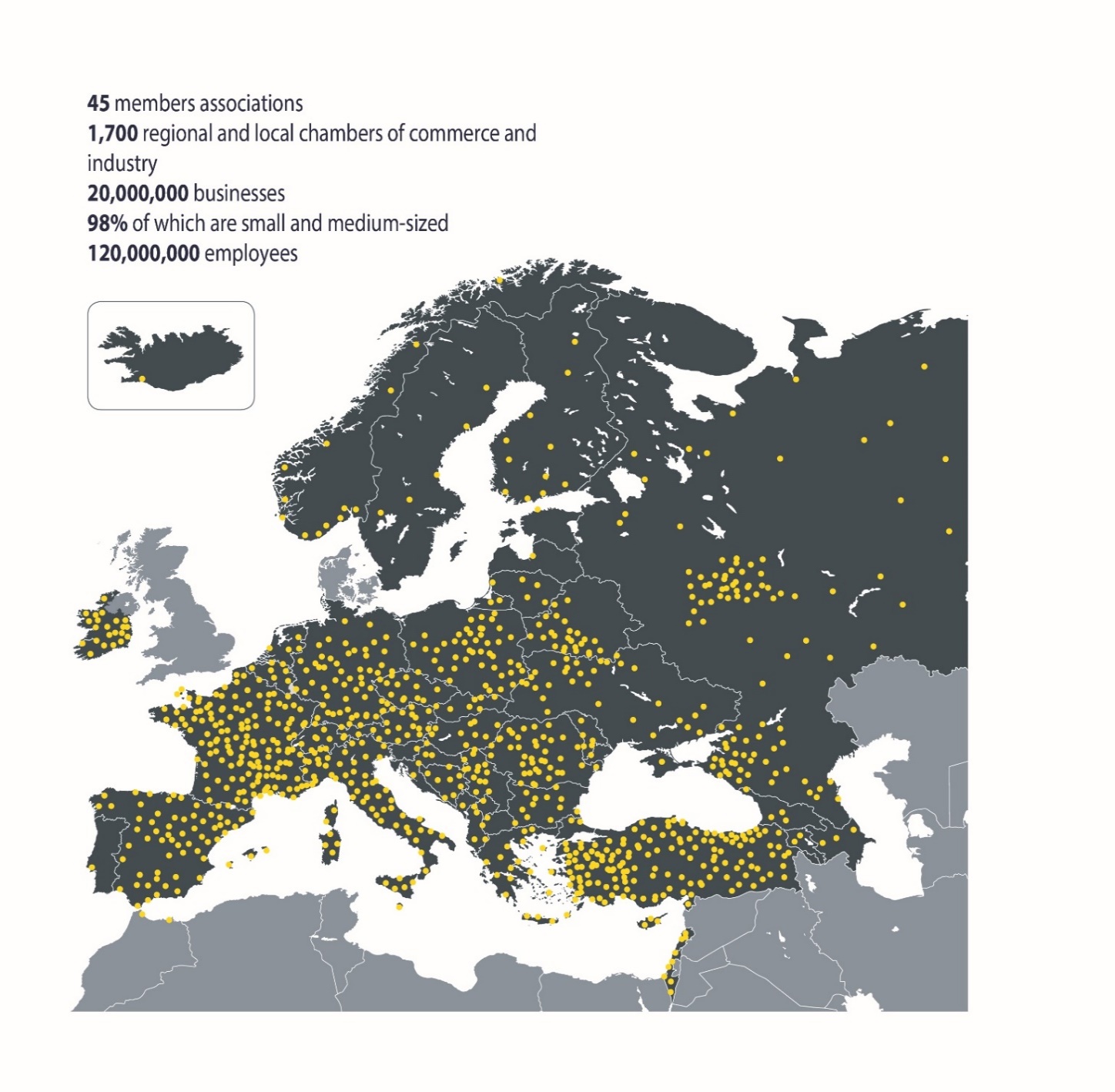 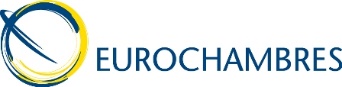 Document’s title
Proposed Activities
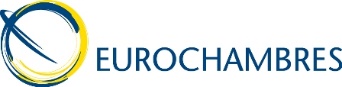 EBSO Med Chamber Academy
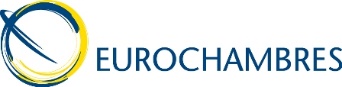 EU-Med Roadshows in Europe
Target EU BSOs & SMEs with a potential interest in the region
Share success stories of Euro-Med entrepreneurs
Promote opportunities for investment and business partnerships
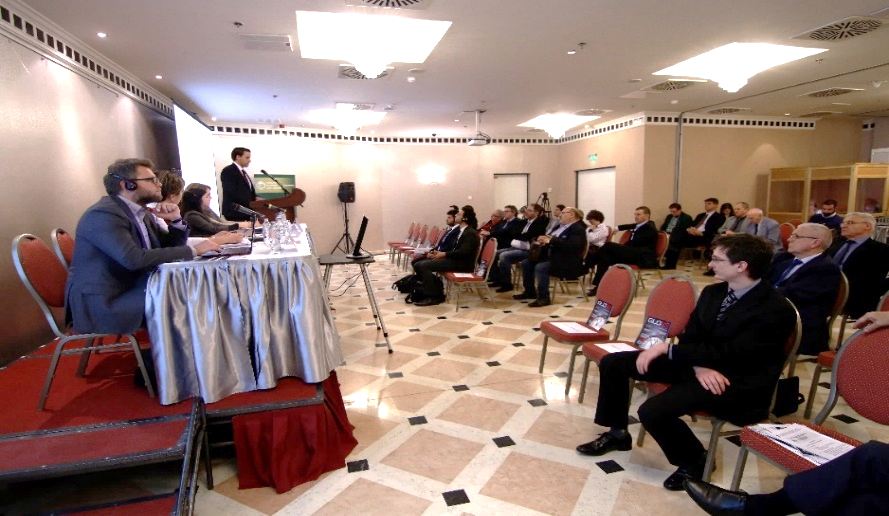 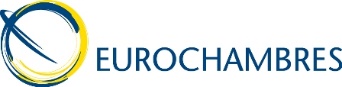 Labelling BSO Service
Quality label for BSOs services in a given country or sector (similar to ISO)
Single coherent network of local business support organisations offering highest quality representation, service & support
Interested Southern BSOs to start a collaboration with EU counterparts on the quality label are encouraged to send an email to Dirk Vantyghem: vantyghem@eurochambres.eu
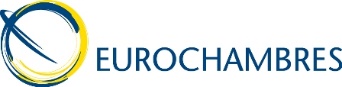 Document’s title
Thank you& for more information, please contact: Inès Briard, briard@eurochambres.eu